Game Bird Breeding, Brooding and Rearing - Health and Welfare
By
Abd ur Rehman
Department of Animal Sciences
University of Sargodha
ABSTRACT
Large numbers of game birds, mainly pheasants (Phasianus colchicus) and red-legged partridges (Alectoris rufa), are released for sporting purposes in the UK
The released birds are derived from eggs produced by captive breeding flocks and incubated artificially
In this lecture, we will discuss the systems of housing of adult pheasants and partridges during the breeding season, including group size, stocking density and the use of sight barriers as a means of environmental enrichment and refuge provision
The conditions and constraints of artificial incubation are explored
The radical changes to the conditions under which pheasants and partridges are bred will require experimentation and research
Further development of the game industry will also require a switch to modern incubation equipment designed for poultry but adapted to hold pheasant and partridge eggs
Then current methods of rearing pheasants and partridges from day-old to release, and relates husbandry practices to the requirements of the new Codes of Practice for the Welfare of Gamebirds Reared for Sporting Purposes
Areas that require further attention by game bird rearers include improved environmental enrichment in some systems; the best use of artificial lighting; a re-evaluation of the use of bits; improved cleaning and disinfection of crates and vehicles used to transport birds to release pens; greater involvement of local veterinary practices; preparation of flock health plans; and improved biosecurity
INTRODUCTION
Considerable numbers of game birds, mainly pheasants (Phasianus colchicus) and red-legged partridges (Alectoris rufa), are reared and released in the UK each year
The birds are released to be shot for sporting purposes several months later but many of the carcasses also enter the human food chain
The actual number of birds reared and released is not known with certainty, but one estimate (FAWC, 2008) suggests that 30-35 million pheasants and 5-10 million red-legged partridges are released each year for sporting purposes
These birds are derived from eggs laid by captive pheasants and partridges kept in breeding accommodation and incubated artificially
Pheasants and red legged partridges are neither fully domesticated nor fully wild, and are not truly indigenous to the UK
Nevertheless, they will be expected to cope with a period of intensive rearing followed by several months in a semi-wild environment, where feed and water will still be provided but the birds will be exposed to hazards including predators, collisions with motor vehicles and adverse weather
INTRODUCTION
The qualities needed in a bird being reared for release into the semi-wild are very different from those of broiler chickens being reared intensively for meat production
The game birds will need to leave the protection of their rearing accommodation and adapt to a completely different environment
Their feathering must be sufficiently good that they will be able to withstand variations in temperature and showers of rain, feed and water will be provided in a different way, and the birds will be exposed to a number of hazards including avian and mammalian predators
Similarly the requirements for breeding pheasants and red-legged partridges differ from those of domesticated poultry such as chickens and turkeys
Concerns about various aspects of game bird breeding and rearing were expressed by the Farm Animal Welfare Council and after consultation and revision the Department for Environment Food and Rural Affairs (Defra) produced a Code of Practice for the Welfare of Gamebirds Reared for Sporting Purposes in England (Defra, 2010) that came into effect in January 2011
This code is based on a voluntary code produced earlier by the Game Farmers' Association and is designed to help game bird rearers cater for the welfare needs of their birds as required by the Animal Welfare Act 2006
An almost identical welfare code was produced by the Scottish Government for game birds reared in Scotland (Scottish Government, 2011), where the equivalent legislation is the Animal Health and Welfare Act (Scotland) 2006. Hereafter these codes will be referred to as the 'game bird welfare codes'.
The Animal Welfare Act 2006 states that an animal's needs include:
its need for a suitable environment;
its need for a suitable diet;
its need to be able to exhibit normal behaviour patterns;
any need it has to be housed with, or apart from, other animals; and
its need to be protected from pain, injury and disease.
The game bird welfare codes state that birds must therefore:
`Have an environment appropriate to their species, age and the purpose for which they are being kept, including adequate heating, lighting, shelter, ventilation and resting areas.'
Cont….
`Have ready access to fresh water and an appropriate diet to maintain growth, health and vigour.'
`Be provided with appropriate space and facilities to ensure the avoidance of stress and the exhibition of normal behaviour pattern. ‘
`Be provided with company of their own kind as appropriate for the species concerned.‘
`Be adequately protected from pain, suffering, injury or disease. Should  any of these occur a rapid response is required, including diagnosis, remedial action and, where applicable, the correct use of medication.
Cont….
Numerous different systems are used in the UK to breed, rear and release game birds for sporting purposes, but very little scientific 
Flocks of breeding pheasants vary from less than ten birds to over 300
Breeding red-legged partridges are usually kept in pairs. Pheasant and partridge chicks are usually reared fairly intensively for the first few months, are 'hardened off' and are then released into the semi-wild under controlled conditions
Pheasants are usually released into large pens of several hectares and gradually leave these release pens into the semi-wild
Red-legged partridges are usually released from smaller pens.
This chapter considers the housing conditions of adult pheasants and redlegged partridges during the breeding season, and describes the equipment used to incubate the hatching eggs produced
The initial rearing stages of the young birds before being moved to the release pens are then discussed
To find out more about the rearing systems in use in Scotland, in-depth questionnaires were completed on 12 sites rearing pheasants from day-old and 11 sites rearing red-legged partridges from day-old
Summaries of the findings from the questionnaires are presented, with further discussion about how the rearing practices meet the requirements of the Animal Welfare Acts and the game bird welfare codes.
BREEDING PHEASANTS
There is a little consensus within the UK regarding the best way to keep this species
Some breeding birds are kept in metal floored pens raised above the ground these are relatively uncommon in the UK
The majority of breeding pheasants are kept in outdoor pens laid out in grass fields with wire and board sides and mesh roof coverings
Some larger pens lack the mesh roof because the birds have a brail fitted to one wing to restrict flying
There is great variation between the size of the pen and the size of the flock, with group sizes ranging from seven females with one male in a small pen (9 m x 3 m - 3.375 m2 per bird) through to pens containing 332 birds at 8:1 sex ratio (50 m x 25 m - 1.255 m2 per bird)
Indeed the ideal sex ratio for pheasants is far from clear although keeping birds in flocks of 250 hens at an 8:1 sex ratio provided better fertility than a 12:1 ratio
A 7:1 ratio in smaller flocks (56 hens) produced even higher fertility 
Although space requirements of 4.5 to 6 m2 per bird are recommended this is not always achieved in commercial practice - birds were kept at 2.74 m2 per bird.
BREEDING PHEASANTS
The main problem is that no research exists that would allow us to allocate a value for the optimum space requirements of pheasants
A consideration of alternative housing systems for pheasants is rather difficult given the variety of pen types that are currently used
There are almost no scientific studies that examine variations in different housing conditions on pheasant welfare, behaviour or reproductive performance
This is despite the fact that pheasants and partridges are kept in pens, often in the former case in large groups, which are not natural breeding conditions
From what is known about how housing impacts on the welfare of other birds, e.g. poultry, it is anticipated that there is tremendous potential for improvements in pheasant and partridge welfare and productivity
The lack of research could be largely due to the economic structure of the game industry in the UK
Although game farm operations are larger than operations run by game keepers, they are still small relative to average poultry operations
This means that there is rarely any financial support for research and the relatively small membership of organizations such as the Game Farmers' Association means that, despite its economic importance, large sums of money are unavailable for research into pheasant breeding
However, pheasant welfare is increasingly becoming important and the effects of a change in pen layout were recently investigated by 
Working on a commercial game farm in the UK, the presence of sight barriers was tested as a form of environmental enrichment that would be beneficial for breeding pheasants
Straw bales and metal sheets were placed in pens in a shape in the middle of the pen in order to prevent birds from seeing the whole of the breeding pen at all times, which was the case for the control pens.
BREEDING PHEASANTS
It was postulated that these sight barriers would provide refuges for pheasants wishing to escape unwanted attention from birds in the same pen, whether to avoid aggression or to seek some privacy for courtship and copulation
As a result there would be an improvement in bird welfare through reduced aggression and mortality accompanied by higher and more persistent fertility 
The breeding pheasants were in their first breeding season and kept in groups of 56 hens with eight cocks in pens measuring 13.2 m x 13.2 m
The walls were wooden boards up to 60 cm with a further 180 cm of wire mesh above, the floors were grass and the roofs were plastic mesh
Birds had spectacles and brails fitted prior to the breeding season
There were 11 trial pens with barriers measuring 60 cm high and 11 control open pens, and birds were monitored over the 10-week laying season
Observations of general behaviours and social behaviours were recorded three or four times over the laying season
Eggs were collected on a per pen basis and set once a week. Eggs were candled each set week and clears were opened to determine whether the eggs were fertile or not. Data were also collected for embryonic mortality and hatchability
Bird mortality was not significantly affected by the presence of the barriers but plumage scores at the middle and end of the laying season were significantly (P<0.05) better in the barrier pens 
The main difference in the behaviour time budgets was the extent of perching, which was increased in barrier pens as a direct result of the increased opportunity to perch on the straw bales
In open pens the birds could only perch on top of metal half-barrels used as nest sites
For social behaviours aggression was significantly (P<0.05) reduced in barrier pens with both males and females pecking other birds to a very much less extent
Measures of reproductive performance were also affected by the presence of the barriers 
Egg production was unaffected by the presence of the barriers and the numbers of rejected eggs, while they increased over the course of the laying season, were unaffected by the presence or absence of the barriers
By contrast, true fertility, expressed as a percentage of incubated eggs, was higher in barrier pens by 1% during week 3 of laying; and, although fertility in general decreased over time, the barrier pens had higher fertility from weeks 3-10 and at week 10 the eggs from open pens had 4% fewer fertile eggs
Hatchability was similarly higher in barrier pens from weeks 3-10, averaging 3% higher
This difference was not a function of embryonic mortality, which was unaffected by the presence of the barriers, but rather was associated with a higher average fertility of 2.7%
It would seem that providing pheasants with a more heterogeneous environment that provides refuges for birds does have positive impacts on measures of welfare, behaviour and reproductive performance 
These results were comparable to those of Leone and Estevez (2008), who used a series of panels running the length of broiler breeder houses and demonstrated an elevation in fertility that persisted for longer during the second half of the laying period. In addition, egg production and hatchability were increased. The studies by Deeming et al. (2011a,b) do suggest that there is scope for investigating different environmental conditions used for breeding pheasants that would have benefits for welfare and productivity. This could include the effects of differing group sizes or bird densities on aggression or reproductive performance, or developing a better understanding of the reproductive behaviour of captive pheasants under different conditions.
BREEDING PARTRIDGES
There is very little published with respect to appropriate conditions for keeping of breeding grey or red-legged (French) partridges (Perdix perdix and A. rufa, respectively) other than those suggested by the Game Conservancy Trust (1993). These species are smaller than pheasants but males are more intolerant of potential rivals. This means that these species are generally kept in pairs in small wire cages, although red-legged partridges can be kept in communal groups at a 3:1 sex ratio in a 6 m x 12 m pen (Game Conservancy Trust, 1993). It is unfortunate that there are few scientific studies that have examined the breeding biology of partridges (see review by Deeming, 2009) and no reports have been published that attempted to see the effects of the existing methods for keeping either species of partridge on their behaviour or welfare. There is a pressing need for such research so that alternative housing systems can be developed and assessed in an effective way.
ARTIFICIAL INCUBATION
Despite the total size of the UK game industry, most game operations for either pheasants or partridges are small relative to most poultry producers. This is confounded by the short laying season of only 10 weeks. The most noticeable economic effect of this is that hatchery operations run by most game farms are typically starved of investment. Although the incubation phase of an operation can often be crucial in determining the productivity, and profitability, of a rearing operation, through necessity most UK game operations are reliant on old equipment. Artificial incubation requires a setter that serves to incubate the eggs from setting through to transfer around 3 days prior to hatch, and a hatcher where the eggs spend these last 3 days allowing the chicks to hatch. The economic realities of game farming have meant that many game farms are operating hatcheries containing equipment that was designed and first used in the 1960s. This causes numerous problems that all have negative impacts upon hatchability. The age of most machines means that they are relatively simple to operate and fix but this is reliant on an understanding of the machines in the first instance. Experience has shown that this is often not the case - for instance, many Western Turkeybator' incubators are being operated at a heaters-off temperature of 100°F despite the fact that the original machine was designed to operate at 99.1°F. This difference causes the machines to continually heat and the eggs achieve very high temperatures that are deleterious to their survival. Moreover, it is becoming increasingly difficult to service and maintain these old machines. The lack of understanding of how old machines operate means that fundamental errors can be made in their operation, which can have adverse effects on results. Larger game operations have invested in more modern equipment but the design of such equipment often leaves a lot to be desired. Designers of some types of incubators appear to have no understanding of the basic principles of artificial incubation and construct these machines with inefficient fan systems which results in inadequate provision of fresh air. Most importantly these machines have water cooling systems that are wholly inadequate for their role. It seems that game farmers purchase this equipment because it is priced within their budgets but they are all too often disappointed when the results are lower than their expectations of what they perceive as modern, tailor-made incubation equipment. Only the largest, most progressive game operations have invested in modern incubation equipment that is routinely sold to the poultry industry and this is typically reflected in their higher hatchability figures. Another problem with many game operations is that they take no account of the room environment that the machines have to operate in. Farmers seem unaware of the idea that the room conditions can affect the operation of the setter or hatcher. Rooms most often lack adequate ventilation with the machines drawing in air from the same space into which the exhaust air is vented. This can reduce the oxygen levels of the room, which can reduce hatchability in the machines because even a 1-2% drop in oxygen in the air entering the machine can increase lethal hypoxia in eggs with low conductance eggshells. Simple
things like fitting a fan to extract stale air from the room so that it can be replaced by fresh air can have positive impacts on results. The consequence of old or poorly designed incubation equipment kept in the incorrect room environment is that hatchability is generally well below that expected from eggs in the poultry industry. Deeming (2009) found that one measure of mean hatchability for UK farm operations was 67.3% but ranged from 49 to 87% of eggs set. Average hatchability values of 64-66% have been reported in Turkey (Demirel and Kirikci, 2008) and 62-65% and 67-71% in the UK (Deeming and Wadland, 2002; Deeming et al., 2011b). Such values are 10-15% lower than would be expected for the breeding life of broiler breeders. Much of the losses were due to high infertility, but mortality post 4 days of incubation, and particularly during the last 4 days, was crucial in determining success rates (Deeming and Wadland, 2001; Deeming et al., 2011b). There are no studies of hatchability in modern incubation equipment but it is likely that values will be higher yet still not reach those achieved by broiler eggs. This is partly due to problems associated with egg selection. In scientific studies, by the end of a 10-week season around 20% of pheasant eggs laid are being rejected for setting (Deeming and Wadland, 2002; Deeming et al., 2011b). Unfortunately, most game farmers are not as stringent in egg selection and many eggs that are not of sufficient quality for incubation are set. Mortality during the first 4 days of development is typically 4-5% and appears to be uniform between different species including pheasants, partridges, poultry and ratites (Deeming, 2009). However, reasons for embryonic mortality are not well documented in poultry in general and even less so in game birds. Although pheasant eggs rarely addle (D.C. Deeming, personal observation), the presence of microbes inside the shell can still be a problem. Deeming et al. (2002) compared the incidence of in ovo yolk sac infection of dead-in-shell, unpipped pheasant eggs within 36 h of hatching. The presence of bacteria in the yolk sac contents of unhatched embryos was tested for eggs collected from conventional grass floored pens and from wire floored cages. Bacteria were observed in 60% of the sample of eggs from conventional pens, which was significantly higher than in eggs from wire floored pens (24%), but these values were very much higher in than broiler eggs collected from nests or the floor (10% and 30%, respectively). There is a pressing need for further research to identify why game bird embryos die, the results of which would be invaluable in developing better incubation practice that will maximize hatchability. Radical changes to the conditions under which pheasants and partridges are bred will require experimentation and research. The use for pheasants of wire floored cages raised above the ground appears not to be widespread at the present time but this system has not been scientifically evaluated in terms of welfare or productivity. Whether it improves productivity but at a cost of welfare is yet to be investigated. Similarly, the use of more open conditions for partridges is rare but if effective systems could be developed this could represent a source of real improvements in welfare for these birds. Unfortunately, there seems little interest in the industry to investigate such alternatives and financial resources to support such scientific research are difficult to obtain. Future
legislation aimed at improving game bird welfare may be needed as a stimulus to start such research programmes
Future development of the game industry would ideally also involve a switch to modern incubation equipment designed for poultry but adapted to hold pheasant and partridge eggs
Incubator designers have made incredible improvements to their machines such that modern commercial incubators, which should be used by game farmers, are able to produce high hatchability. Research into such alternative systems would be of general use and value to the game industry as a whole.
REARING FROM DAY-OLD TO RELEASE
Source of birds
Twelve pheasant-rearing sites were studied after the 2009 rearing season had finished. These sites placed a total of over 500,000 pheasants, with individual sites rearing from 5500 to over 100,000 birds annually. Almost half (46%) of the pheasants were imported as day-old chicks from France, and another 19% were imported from France as hatching eggs. The remaining 35% of pheasants (on six of the 12 sites) were derived from eggs produced and hatched in the UK. Eleven sites rearing red-legged partridges (some of which also reared pheasants) were also studied after the 2009 rearing season. Nearly 200,000 birds were reared on these sites, with individual sites rearing between 2000 and 60,000 birds in 2009. Similar to the pheasants, 50% of the birds were imported from France as day-olds and 18% were imported from France as hatching eggs. Ten per cent of the birds (one site) were imported from Spain as day-old chicks and the remaining 22% of red-legged partridges were derived from eggs produced and hatched in the UK. Overall in this survey about 65% of pheasants and 78% of partridges were imported as hatching eggs or day-old chicks. FAWC (2008) estimated that in the UK about 50% of pheasants and up to 90% of partridges were imported, comparable to the figures obtained in this small survey. Taking pheasants and red-legged partridges together, UK-produced birds constituted only 30% of the birds placed on the sites studied. This could potentially pose problems if certain infectious diseases were present in the imported eggs or chicks, and welfare problems if the birds were in transit for extended periods. However with the exception of birds coming from Spain (for which journey time was not known), those interviewed confirmed that the chicks were in transit for less than 24 h. Such heavy reliance on imported birds also renders the UK game bird industry vulnerable to interruptions in supply in the event of import restrictions should a notifiable disease be confirmed in the country of origin.
Housing systems - pen sizes and stocking densities
Many different housing systems were used, sometimes on the same site. Ten of the 12 sites rearing pheasants and nine of 11 sites rearing partridges used systems of heated brooder huts giving access to unheated nursery/shelter pens and large netted grass runs. This system could be moved to fresh ground after being used for a few years. Typically the day-old chicks were confined to the brooder area for approximately a week, after which access was given to the shelter pens. Depending on the weather, the birds were allowed into the grass runs when 2-3 weeks of age. To begin with the birds would be moved back into the shelter pens and brooding area at night but eventually would spend the night in the grass runs. The size of the brooder huts varied from 2.5 m x 2.5 m to 7.4 m x 6.0 m, each housed between 150 and 800 pheasants or 350 to 1000 partridges. Stocking density in the brooder huts varied from 18 to 64 birds M-2 for pheasants and from 32 to 80 birds M-2 for partridges. Four sites rearing pheasants and three rearing partridges had fixed sheds with no access to grass runs. Such sheds were stocked at 20-33 birds M-2 (pheasants) and 22-47 birds M-2 (partridges). On one site partridges were reared on elevated wire floored runs, with access to solid floored brooding areas. The game bird welfare codes require that accommodation provides `appropriate size, stocking densities and facilities, including appropriate environmental enrichment, to ensure good health and welfare' but do not specify actual stocking densities. Wise (1993) suggests that stocking densities up to 70 pheasants M-2 brooding area are acceptable if there is access to a shelter pen and a grass run providing 0.2 m2 per bird. In their 1983 booklet Red-Legged Partridges, the Game and Wildlife Conservation Trust (then The Game Conservancy) suggest stocking densities of 31-44 birds M-2 for redlegged partridges (Game Conservancy, 1983) but this advice may be out of date. The pheasant stocking densities described in the questionnaires are likely to comply with the welfare codes, but more research may be needed to establish suitable stocking densities for partridges. Seven pheasant sites surveyed rarely or never reused accommodation in the same rearing season, two sites sometimes reused accommodation and three sites (including the two largest pheasant sites) frequently reused accommodation. A similar situation was found with partridges - nine sites rarely or never reused accommodation, but two sites frequently reused accommodation. The welfare codes require that houses be cleaned and disinfected between different batches of birds.
Group sizes and environmental enrichment
Overall, 44% of the pheasants placed were reared in groups of 200 to 400, 14% in groups of 400 to 1000 and 42% of the birds in groups of over 1000. Birds in the latter category were kept in larger fixed sheds on three sites. Pheasants remained in their accommodation until sale or release around 6-7 weeks of age. By contrast, partridges tended to be housed in larger groups, especially in fixed shed accommodation. Forty-two per cent of partridges on the sites interviewed were kept in groups of 400-1000, 54% in groups over 1000 birds and only 4% in groups under 400. The original draft game bird welfare codes suggested that 'batch sizes should be kept within easily managed limits. Where possible, groups should be small enough so that if a disease problem arises the group can be isolated.' However the final versions made no mention of batch size. Wise (1993) concluded that 500 pheasants was a reasonable group and that numbers up to 1000 could be manageable. The welfare codes do not stipulate maximum batch sizes, but future research may be needed to see if groups of over 1000 birds (42% of the pheasants in the survey, 54% of the partridges in the survey) prevent the expression of normal behaviour and result in stress. The game bird welfare codes also suggest that rearing pens should provide perches, hiding places and environmental enrichment to minimize aggressive behaviour within the flock. Those systems with access to grass runs undoubtedly provide hiding places and enrichment, but none of the pheasant or partridge sites studied provided perches.
Heating and bedding
Heat in the brooding areas was provided by gas brooders on 11 of the 12 sites rearing pheasants and on all 11 sites rearing partridges. On one pheasant site (rearing the smallest number of birds) heat was provided by 'electric hens' - raised heated elements under which the young birds brood. A combination of gas brooders and electric hens was used on one partridge site. As the birds grew older the amount of heating was gradually reduced and was typically removed around 5 weeks of age. If functioning properly the systems used should comply with the welfare codes' requirement that the birds have adequate heating. The commonest bedding used in the pheasant and partridge brooder areas was wood shavings or chopped cardboard but some pheasant and partridge sites used chopped straw for bedding. Such bedding complies with the welfare codes, which require that litter be clean, dry, non-toxic and tangle-free.
Feeders and drinkers
Proprietary feed was provided on all sites. Initially the feed was presented as crumbs, frequently provided in shallow trays, egg trays or cardboard paper. The crumbs were then followed by 'mini-pellets' and then larger grower pellets. Drinking water was provided by automatically filled 'mini-master' automatic drinkers or hanging bell drinkers connected to header tanks. Several pheasant and partridge sites additionally provided drinking water in small manually filled drinkers in the first week of life. On some sites access to drinking water was through nipples in the base of hanging reservoir drinkers or via nipples on extended drinker lines. These arrangements fulfil the requirements of the welfare codes, that the birds have ready access to fresh water and an appropriate diet.
Ventilation and lighting
Natural ventilation was employed on nine pheasant sites, three sites had automatically controlled fans and one site had manually controlled fans. Similar systems were found on partridge sites, nine of which had natural ventilation and two had automatically controlled fans. Of those sites with fans, most had some form of automatic back-up in the event of a power failure, as required by the game bird welfare codes. Six of the 12 pheasant sites employed artificial lighting, controlled either manually or automatically, as did four of the 11 partridge sites. The remaining sites used natural lighting supplemented by the light from the gas brooders. The welfare codes require a dimming facility (to allow the birds to prepare for darkness) and a minimum continuous period of night-time darkness of 6 h in every 24 h (to allow the birds to rest). Some but not all of the pheasant/partridge sites employing artificial lighting had dimmers or provided periods of darkness.
Use of bits
Small C-shaped devices termed 'bits' are commonly used by the game bird industry. They are clipped into the nostrils (without penetrating the nasal septum) and lie between the upper and lower beaks to prevent the tips of the beaks from coming together, reducing feather pulling. `Bumpa Bits' are plastic bits with an additional loop of plastic in front of the upper mandible (FAWC, 2008). Small bits were used routinely on all 12 sites rearing pheasants, typically applied between 16 and 24 days of age. All bits fitted were plastic, with no metal bits used, and all bits were removed prior to release. One site (the smallest) used Bumpa Bits and one site (the largest) routinely beak trimmed the birds prior to release (in case the birds needed to be retained in release pens for a prolonged period). To reduce possible detrimental effects of bitting, seven sites administered electrolytes or multivitamins around the time of bitting. Reducing pecking injuries and mortality during rearing were the main reasons offered for bitting, and two sites also considered that bitting improved feather quality at release. In contrast, bits were used routinely on only one of the 11 partridge sites, inserted around 18-20 days and removed prior to release. FAWC (2008) recommended that plastic bits should be permitted in young pheasants as long as their use could be justified and monitored. Butler and Davis (2010) reported that bits were an effective way of reducing welfare problems caused by feather pecking and cannibalism. However detrimental effects were also identified such as nostril damage and beak deformity, and in the future alternative ways of rearing pheasants without the need for bitting may be required. The welfare codes permit the use of bits in young pheasants for short periods (3-7 weeks) provided the practice can be justified and closely monitored, and require that bits be fitted/removed by trained and experienced stockmen. In contrast to the use of standard bits, the welfare codes recommend that beak trimming and Bumpa Bits only be used in exceptional circumstances - in the current survey only one site trimmed their birds' beaks and only one used Bumpa Bits, suggesting that most sites could comply with these recommendations. Only one partridge site used bits, implying that partridges can successfully be reared without using bits, but bits are currently widely used in young pheasants. The causes of feather pecking in pheasants have not been studied in great detail (Butler and Davis, 2010) but such work should be carried out to see if pheasants could be reared without the need to use such management tools in the future.
Wing clipping
Clipping the outer primary feathers to restrict flight is permitted by the welfare codes, provided the blood quills (growing feathers) are not cut. Approximately 45% of the pheasants sold or released by the sites interviewed had some primary wing feathers clipped at the time of sale/release at 6-7 weeks, to delay their ability to fly out of the release pens by a few weeks. A different situation was encountered on the partridge-rearing sites, where wing clipping was carried out on only a small percentage of the birds produced on one of the 11 sites. This reflects differences in the methods of releasing partridges and pheasants.
Transport to release pens
Pheasants and partridges were typically transported to release pens in plastic crates with straw bedding, although some partridges were transported in wooden crates with bedding. Approximately a third of the pheasants were transported less than 20 miles, a third 20-50 miles and a third were transported over 50 miles. Partridges tended to be transported for shorter distances. Not all sites routinely cleaned and disinfected crates between loads of birds, potentially posing a biosecurity risk. The game bird welfare codes require that all boxes, crates and vehicles, where appropriate, be thoroughly cleansed and disinfected between loads
Health
Pheasant mortality to 6-7 weeks varied between rearing sites. Five sites expected 5-10% mortality and four sites 10-15% mortality. One site anticipated over 15% mortality but two sites expected less than 5% mortality. Partridge. mortality to release was similar - three sites expected less than 5% mortality, seven sites 5-10% mortality and one site 10-15%. Mortality was recorded daily on nine pheasant sites and nine partridge sites, but only five pheasant sites and three partridge sites retained mortality records for 3 years. The welfare codes require that records of mortality and post-mortem reports be kept for a minimum period of 3 years, and game bird rearers should be encouraged to do SO. The main sources of veterinary advice were given as local veterinary practices (four pheasant sites and five partridge sites), specialist poultry veterinary practices in England/Wales (four pheasant sites and four partridge sites) and veterinary advisors of SAC (Scottish Agricultural College) or VLA (Veterinary Laboratories Agency) (four pheasant sites and two partridge sites). Greater involvement of local veterinary practices may help to ensure that the birds are adequately protected from pain, suffering, injury or disease, as required by the welfare codes that state that 'any bird suffering from ill health or injury must receive immediate attention, including where appropriate the attendance of a veterinary surgeon.' Only one of the 12 pheasant sites had a flock health plan, and only two of the partridge sites. FAWC (2008) recommended that game bird-rearing sites should adopt flock health and welfare plans, prepared in conjunction with a veterinary surgeon and regularly reviewed. This recommendation was repeated in the game bird welfare codes. The findings from this small survey suggest that the game bird industry has some way to go before this requirement is met. Eight of the 12 pheasant sites had disinfectant foot dips at the site entrance, and 11 had foot dips at some or all of the pens. Seven used hand sanitizers. Seven pheasant sites strongly discouraged visitors but none provided boots or protective clothing for visitors and none kept a formal record of visitors. Similar biosecurity precautions were in place on the partridge sites. The welfare codes state that good biosecurity is essential to prevent disease, and the findings from this survey suggest that most game bird rearers agree with this. However none of the pheasant or partridge sites kept a record of visitors.
Rearing - conclusions
Perhaps the most significant point to emerge from this brief review of game bird rearing is the lack of scientific evidence available to back up many of the recommendations made in some text books and the game bird welfare codes. Nevertheless, the results of this small survey suggest that in general most of the recommendations in the welfare codes are already being complied with. Areas that require further attention by game bird rearers include improved environmental enrichment in some systems (e.g. those without access to grass runs); the best use of artificial lighting; a re-evaluation of the use of bits; improved cleaning and disinfection of crates and vehicles used to transport birds to release pens; greater involvement of local veterinary practices; preparation of flock health plans; and improved biosecurity.
References
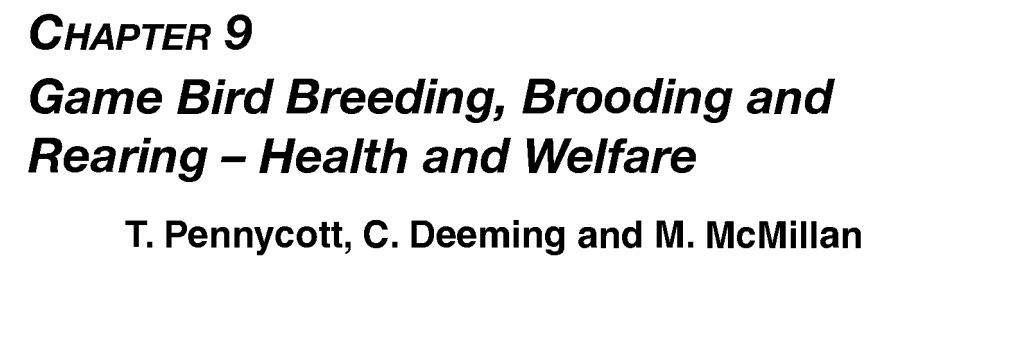 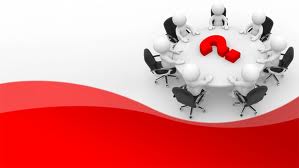 Department of Poultry Science
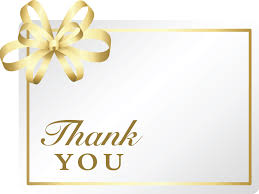 Department of Poultry Science